Word 365
Lerne die Elemente der Benutzeroberfläche von Word kennen!
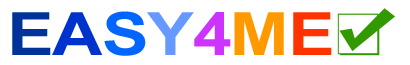 Fenster maximieren
Fenster minimieren
Hilfefunktion
Titelleiste mit Namen der Worddatei
Register Zeichnen
Leiste für den Schnellzugriff
Menüband mit offener Registerkarte Start
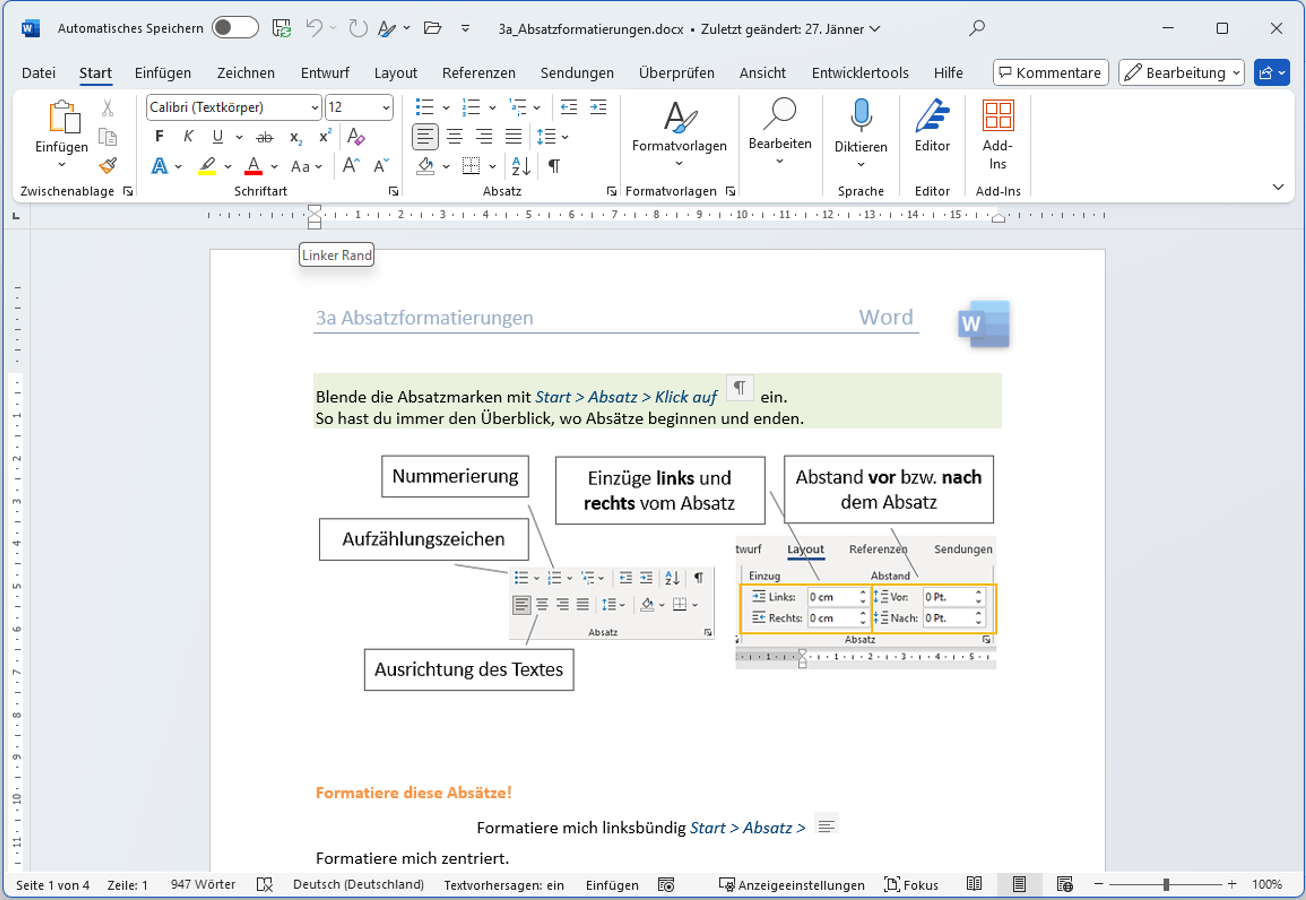 Fenster schließen
Gruppe Absatz
Menüband Anzeigeoptionen
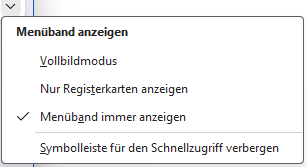 Kopfzeile im Dokument
Lineal
offenes Worddokument
Rechtschreibung
Zoom
Anzeigeeinstellungen
Einfüge- bzw. Überschreibenmodus
Sprache für die Korrekturhilfen
Menüband mit offener Registerkarte Start
Leiste für den Schnellzugriff
Register Zeichnen
Titelleiste mit Namen der Worddatei
Hilfefunktion
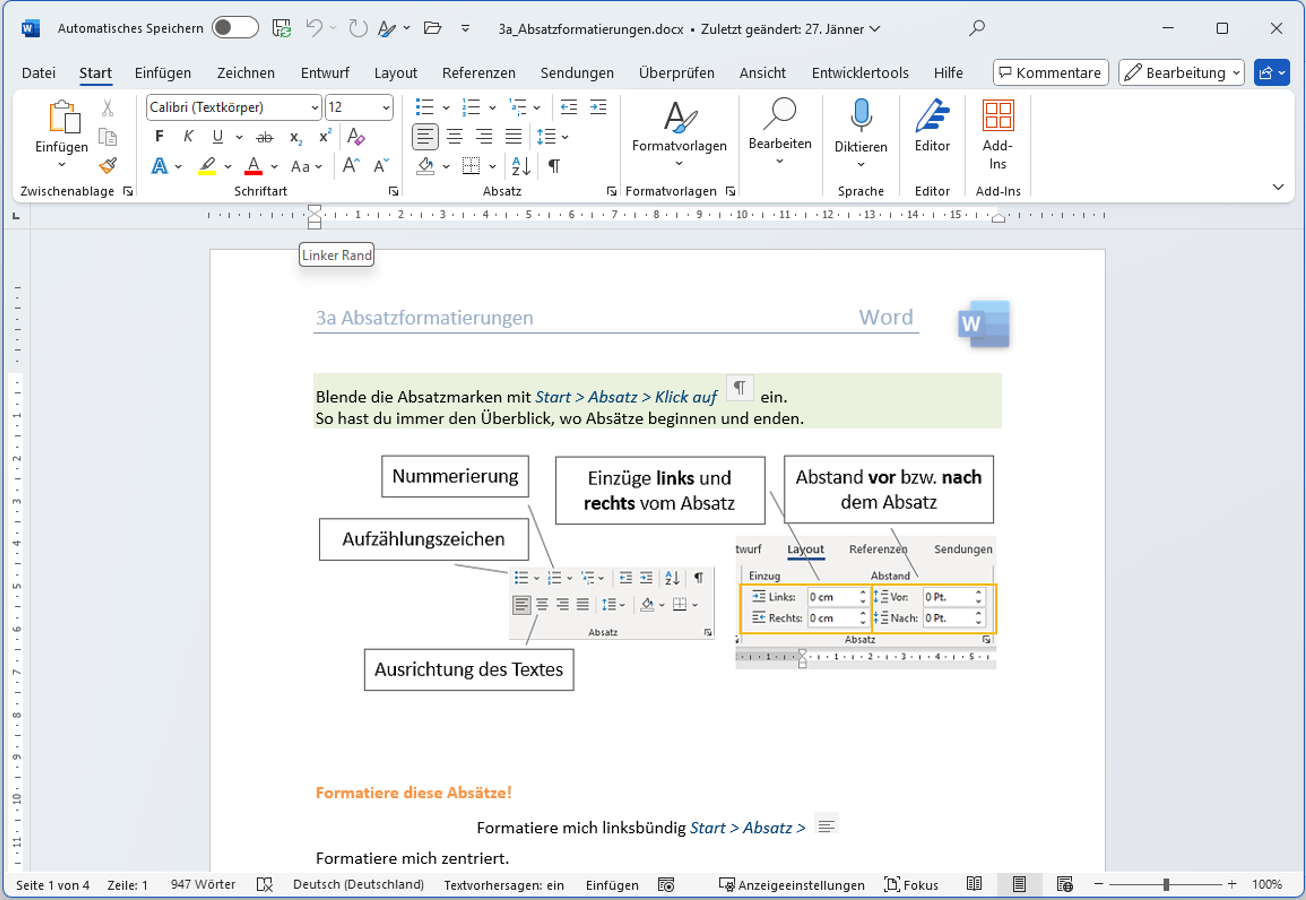 Gruppe Absatz
Fenster minimieren
Ordne die Elemente der Benutzerober-fläche von Word zu!
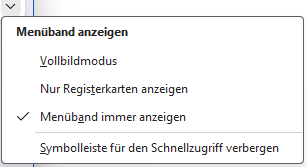 Kopfzeile im Dokument
Fenster maximieren
Fenster schließen
Menüband Anzeigeoptionen
offenes Worddokument
Lineal
Rechtschreibung
Einfüge- bzw. Überschreibenmodus
Anzeigeeinstellungen
Zoom
Sprache für die Korrekturhilfen